Осведомленность россиян о реформе ЖКХОтчет по результатам исследования для Некоммерческого партнерства «Национальный центр общественного контроля в сфере  жилищно-коммунального хозяйства «ЖКХ Контроль»Москва, декабрь 2021 г.
Исследование проведено под управлением, установленным в системе менеджмента качества, сертифицированной Бюро Веритас  Сертификейшн, и соответствующей требованиям ISO 20252, сертификат №: RU003012
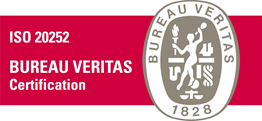 Содержание
Методология исследования
Дата проведения опроса: 06.12.2021

Цель исследования – мониторинг основных показателей отношения общества к проводимой реформе ЖКХ.

Задачи исследования:
оценить информированность населения России о реформе ЖКХ в целом и о ее отдельных направлениях,
а также проанализировать поквартальную динамику данного показателя за последние годы
выявить иные аспекты знания, отношения и поведения россиян, касающиеся реализации в России  реформы ЖКХ
определить уровень интереса россиян к новостям в сфере ЖКХ.

Метод исследования: формализованные телефонные интервью.

Целевая	аудитория:	население	Российской	Федерации	в	возрасте	старше	18	лет,	проживающее	в многоквартирных домах.

Выборка и география исследования:
1600 респондентов. Схема реализации выборочной совокупности обеспечивает многоступенчатую  стратифицированную территориальную случайную выборку респондентов. Выборка репрезентирует  взрослое (старше 18 лет) население страны по полу, возрасту, образованию и типу населенного пункта, в  котором проживает респондент. Репрезентированы отдельные федеральные округа РФ.
В опросе приняли участие жители всех федеральных округов, не менее 80 регионов России.
Статистическая погрешность не превышает 2,5%.
Социально-демографические характеристики выборочной совокупности
Таблица 2
Таблица 1
Возраст респондентов,
% от общего количества опрошенных, n=1600
Пол респондентов,
% от общего количества опрошенных, n=1600
Таблица 3
Таблица 4
Оценка материального положения респондентов,
% от общего количества опрошенных, n=1600
Образование респондентов,
% от общего количества опрошенных, n=1600
Основные выводы
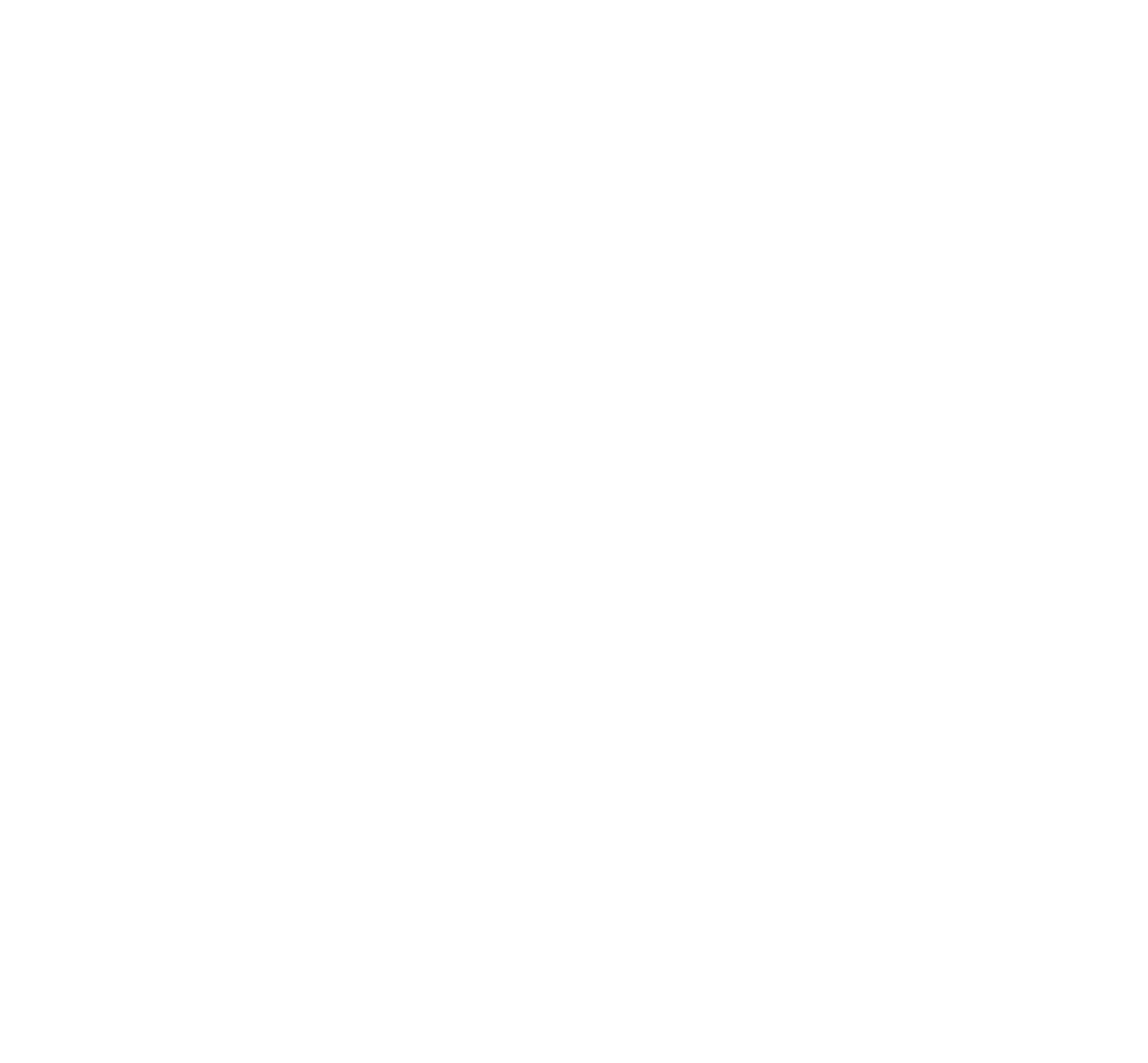 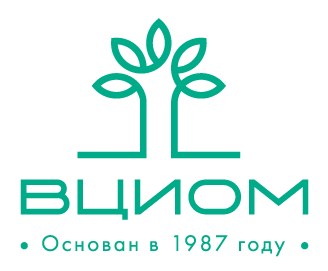 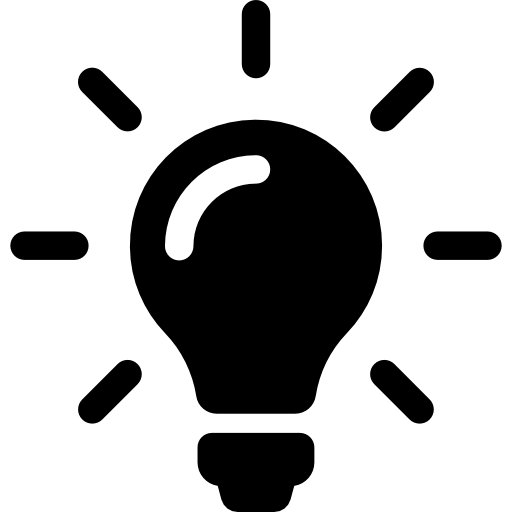 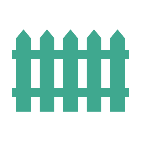 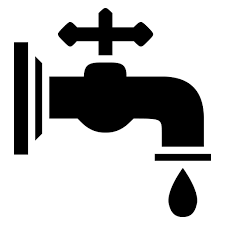 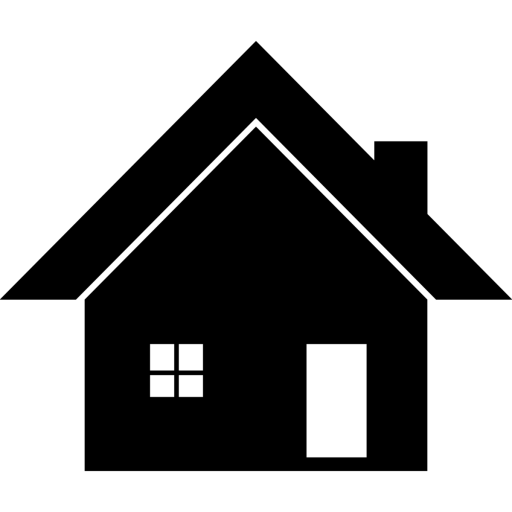 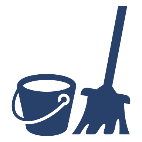 Основные результаты
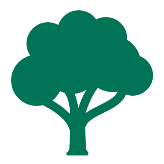 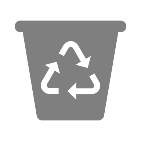 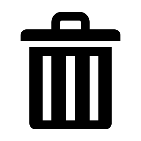 Основные выводы
Осведомленность о проводимой реформе ЖКХ

Во втором полугодии 2021 года доля жителей многоквартирных домов, декларирующих осведомленность о проводимой в стране реформе ЖКХ, составила 83%. Наблюдается небольшой прирост по отношению к сопоставимому периоду прошлого года (82% опрошенных). 

Лучше других о реформе информированы:
старшие возрастные группы: 45-59 лет (87%) и 60 лет и старше (91%);
с высшим образованием (87%);
со средним материальным положением (85%);
проживающие в крупных (500-950 тыс. населения) (84%) и в малых городах (84%);
проживающие в Уральском и Дальневосточном федеральных округах (89% и 87% соответственно).

Ниже уровень информированности о реформе ЖКХ среди:
молодежи: 18-24 года (64%) и 25-34 года (76%);
со средним образованием (73%);
с плохим материальным положением (76%);
живущие в Сибирском федеральном округе (74%).
Основные выводы
Осведомленность о том, что в ходе капитального ремонта можно проводить энергоэффективные мероприятия, после результатов которых будет снижаться плата за коммунальные услуги

Показатель декларируемой информированности о том, что после проведения энергоэффективного капитального ремонта будет снижаться плата за коммунальные услуги, составил 27% опрошенных (6% - хорошо знают, а 21% - что-то слышали).


Лучше других о данном праве информированы:
старшие возрастные группы 45-59 лет (33%) и 60 лет и старше (35%);
проживающие в городах-миллионниках и крупных городах с населением 500-950 тыс. жителей (по 31% соответственно);
жители Южного (32%) и Приволжского (33%);
жители с хорошим материальным положением (34%).

Значительно ниже уровень информированности среди:
респондентов 25-34 лет  (86% опрошенных отметили, что впервые слышат о такой возможности);
жителей средних городов (100-500 тыс.) (22%);
жителей Северо-Кавказского (17%) и Дальневосточного федеральных округов (12%);
жители с плохим материальным положением (21%).
Основные выводы
Наиболее распространенные проблемы
организации и проведения капитального ремонта в многоквартирном доме
По-прежнему о проблемах и сложностях, связанных с проведением капитального ремонта в многоквартирных домах,  все также слышало более половины опрошенных – 59% жителей многоквартирных домов. Доля неосведомленных респондентов составила 41%.
Топ-3 ключевых проблем не изменился: плохая информированность жильцов об организации ремонта, низкое качество ремонта, выполняемых работ, материалов, а также несоблюдение сроков проведения ремонта. 

Чаще других говорили о плохой информированности об организации ремонта:
жители Северо-Западного федерального округа (36%);
жители крупных городов (500-950 тыс. человек) (34%);
респонденты со средним материальным положением (31%).

Чаще других отмечали низкое качество капитального ремонта:
россияне, проживающие в Центральном (30%) и Сибирском регионах (29%);
жители двух столиц (30%) и городов-миллионников (29%);
респонденты с плохим материальным положением (28%).
О  несоблюдении сроков чаще вспоминали:
проживающие в Уральском федеральном округе (22%);
жители городов-миллионников и крупных городов с населением 500-950 тыс. жителей (по 17% соответственно);
Респонденты, испытывающие материальные трудности (20%).
Основные выводы
Активность жильцов в сфере жилищно-коммунального хозяйства

Неизменно наиболее частые проявления активности жильцов многоквартирных домов – установка энергосберегающих ламп (84%) и установка счетчиков воды (85%), то есть то, что направлено на экономию на оплате жилищно-коммунальных услуг. 
В сравнении с сопоставимым периодом 2020г. снизилась  доля тех, кто принимал участие по большинству тестируемых активностей, за исключением участия в собрании, которое касается благоустройства придомовой территории по программе «Формирование комфортной городской среды», где фиксируется прирост на +6 п.п., участия в контроле за деятельностью Управляющей компании и создании ТСЖ (на +1 п.п. соответственно).
Неизменно наименее предпочитаемые практики активности – участие в контроле за деятельностью управляющей компании (81% не делали этого) и участие в создании товарищества собственников жилья (ТСЖ) (84% не делали этого).
Основные выводы
Отношение к программе по переселению граждан из аварийного жилищного фонда 
Фиксируется позитивная годовая динамика – уровень одобрения программы прирос по отношению к декабрю 2020 г. (+3 п.п. / 82% в декабре 2020 г., 85% в декабре 2021 г.). И он все также достаточно  высокий – абсолютное большинство опрошенных поддерживает инициативу переселения граждан из аварийного жилья (из них 71% – одобряет, еще 14% – скорее одобряет). При этом доля тех, кто не может выразить свое отношение, ничего не знают о ней, несколько сократилась на -2 п.п. (12% в декабре 2020 г., 10% в декабре 2021 г.).

Чаще других поддерживают программу:
женщины (89%);
жители многоквартирных домов старших возрастных групп: в возрасте 45-59 лет (88%) и 60 лет и старше (91%);
опрошенные с неполным (89%), средним специальным (85%) и высшим образованием (86%);
респонденты с хорошим материальным положением (95%);
жители крупных (90%), средних городов и малых городов (до 100 тыс.) – по 87% соответственно;
жители Южного (92%), Северо-Кавказского, Уральского и Дальневосточного федеральных округов (по 90% соответственно).

Реже других поддерживают программу:
мужчины (81%)
молодежь в возрасте 18-24 лет (77%);
респонденты со средним образованием (80%)
жители Москвы и Санкт-Петербурга (81%) и городов-миллионников (79%);
жители Северо-Западного и Сибирского федеральных округов (по 82% соответственно).
Основные выводы
Предпочтения в выборе источника информации о новостях в сфере ЖКХ
Стабильно большинство опрошенных декларируют интерес к информации в исследуемой сфере (84%). Условно меньше заинтересованы новостями в сфере ЖКХ молодые люди в возрасте 18-24 лет (73%) и респонденты в возрасте 25-34 лет (80%).  Несколько изменился топ-3 наиболее удобных источников – условно третье место делят консультации с представителями муниципальной власти (19%) и информационные материалы, присылаемые по почте (20%). Первое место все также у интернета (51%), а второе – у телевидения (35%).

Чаще выбирают интернет в качестве основного источника новостей о сфере ЖКХ:
молодежь и взрослое поколение до 60 лет (не менее 54% таких опрошенных);
жители многоквартирных домов с высшим образованием (57%);
жители двух столиц (55%) и средних городов (56%);

Предпочитают узнавать о новостях ЖКХ с помощью телевидения:
старшее поколение в возрасте 60 лет и старше (50%);
респонденты со средним образованием (39%);
опрошенные с хорошим материальным положением (39%);
жители средних городов (44%);
жители Южного (51%), Уральского (46%) и Дальневосточного ФО (47%).

Информационные материалы, присылаемые по почте – удобный источник информации о ЖКХ для:
женщин (22%);
респондентов в возрасте  35-44 лет (25%) и 45-59 лет (23%);
опрошенных со средним специальным образованием (20%) и высшим образованием (23%);
жителей двух столиц (28%) и городов-миллионников (22%);
жителей Северо-Западного и Сибирского ФО (по 24% соответственно).
Основные выводы
Предпочтения в выборе источника информации о новостях в сфере ЖКХ

Встречи и консультации с представителями муниципальной власти, специалистами сферы ЖКХ – удобный источник информации о ЖКХ для:
респондентов в возрасте  35-44 лет (27%);
опрошенных с неполным средним образованием (24%);
жителей городов-миллионников (24%) и крупных городов (500-950 тыс. населения) (23%);
жителей Южного (26%) , Северо-Кавказского (30%) и Уральского регионов (25%).
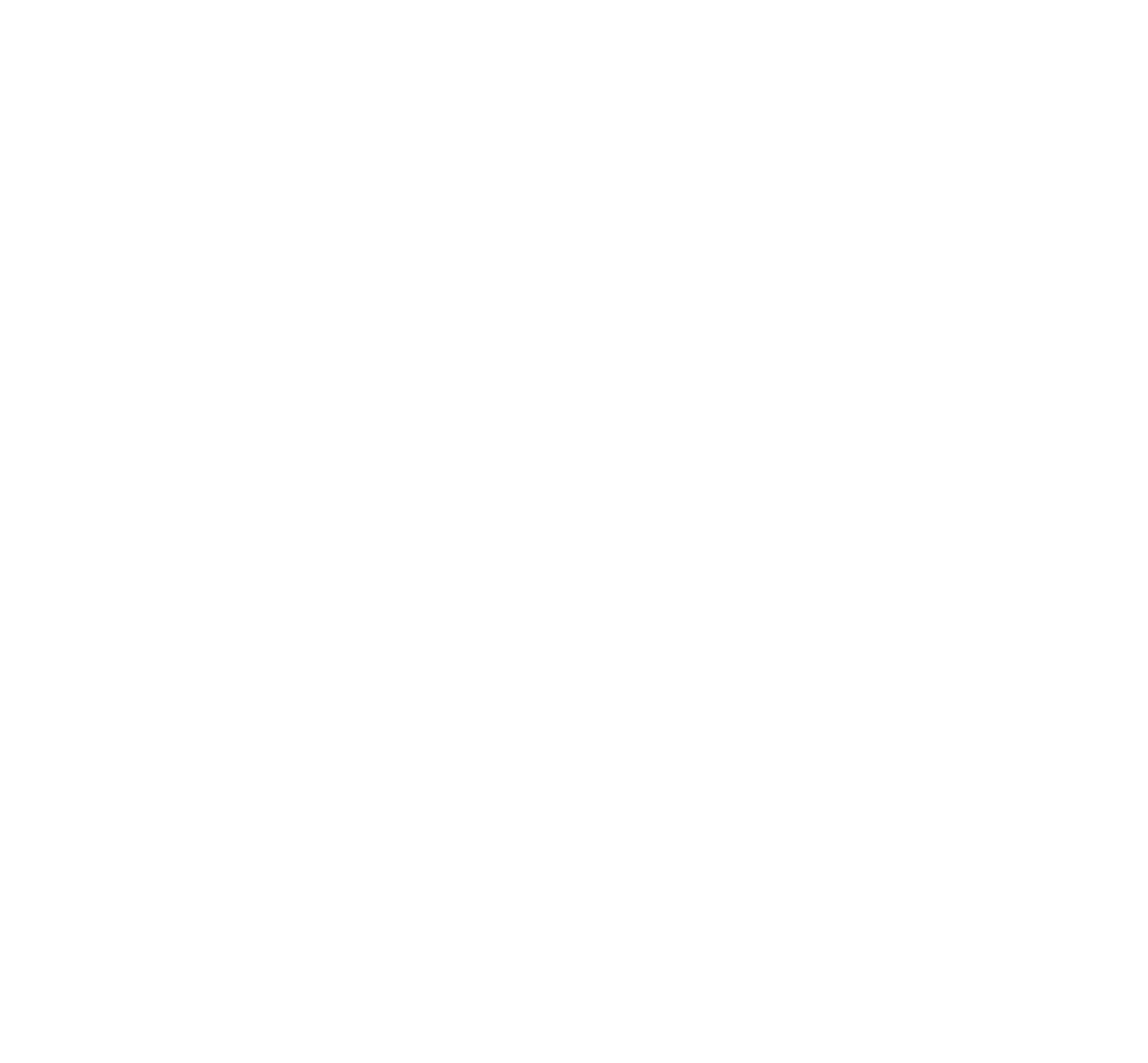 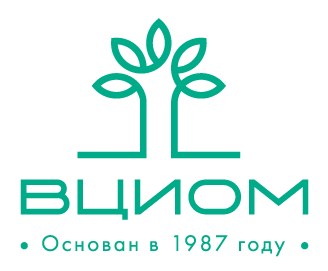 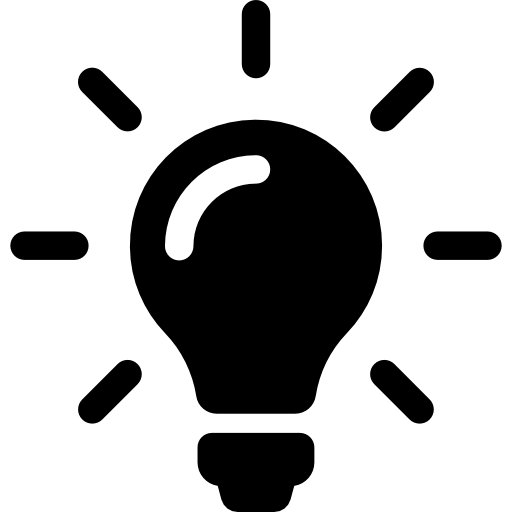 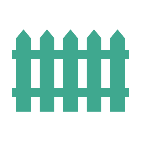 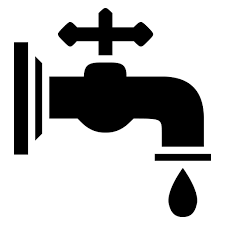 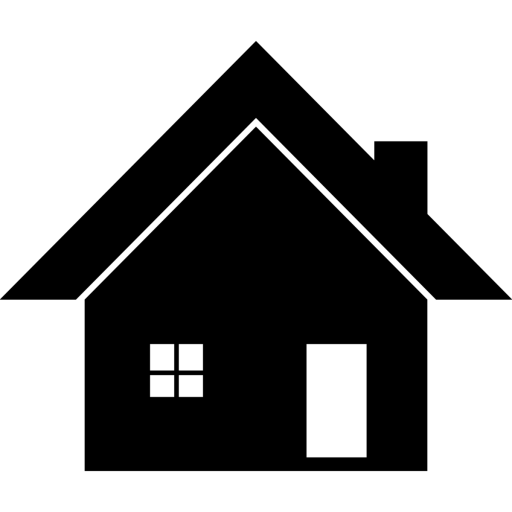 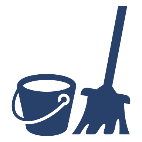 Осведомленность о проводимой реформе ЖКХ
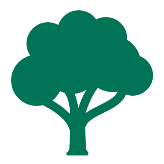 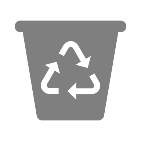 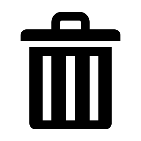 Осведомленность о проводимой реформе ЖКХ
Слышали ли Вы о том, что в России сейчас проводится реформирование ЖКХ, в рамках которого осуществляется капитальный ремонт многоквартирных домов, реализуется программа переселения граждан из аварийного жилья, проводится благоустройство дворовых территорий, применяются энергосберегающие технологии, устанавливаются приборы учета воды, газа и электроэнергии?*
Диаграмма 1
в % от жителей многоквартирных домов, n=933
В текущем замере доля информированных респондентов о реформировании жилищно-коммунального хозяйства в России составила 83% опрошенных (небольшой прирост по отношению к сопоставимому периоду 2020 г.  на +1 п.п.).
*- Формулировка вопроса до декабря 2019 года: «Слышали ли Вы о том, что в России сейчас проводится реформирование ЖКХ, в рамках которого осуществляется капитальный ремонт  многоквартирных  домов, реализуется  программа переселения граждан из аварийного жилья, проводится  благоустройство  дворов, применяются энергосберегающие  технологии,  устанавливаются приборы учета воды, газа и электроэнергии? Формулировка вопроса в 2019 году: «О каких из направлений развития жилищно-коммунального хозяйства Вам приходилось слышать, а о каких Вы слышите сейчас впервые?»
Осведомленность о проводимой реформе ЖКХ
Слышали ли Вы о том, что в России сейчас проводится реформирование ЖКХ, в рамках которого осуществляется капитальный ремонт многоквартирных домов, реализуется программа переселения граждан из аварийного жилья, проводится благоустройство дворовых территорий, применяются энергосберегающие технологии, устанавливаются приборы учета воды, газа и электроэнергии?*
Диаграмма 1-3
в % от жителей многоквартирных домов, представлен % осведомленных, n=933
Осведомленность о проводимой реформе ЖКХ: динамика
Слышали ли Вы о том, что в России сейчас проводится реформирование ЖКХ, в рамках которого осуществляется капитальный ремонт многоквартирных домов, реализуется программа переселения граждан из аварийного жилья, проводится благоустройство придомовых территорий, применяются энергосберегающие технологии, устанавливаются приборы учета воды, газа и электроэнергии?*
Диаграмма 4
доля осведомленных в %, по возрастным группам, n=933
Диаграмма 5
доля осведомленных в %, по возрастным группам, n=933
По-прежнему, наиболее осведомлены о проводимой реформе старшие возрастные группы 45-59 лет (87%), 60 лет и старше (91%) и респонденты 35-44 лет (80%). После роста количества осведомленных среди респондентов в замере июня этого года в аудитории 35-44 лет зафиксировано его снижение на -4 п.п. относительно сопоставимого периода 2020 г.
*- Формулировка вопроса до декабря 2019 года: «Слышали ли Вы о том, что в России сейчас проводится реформирование ЖКХ, в рамках которого осуществляется капитальный ремонт  многоквартирных  домов, реализуется  программа переселения граждан из аварийного жилья, проводится  благоустройство  дворов, применяются энергосберегающие  технологии,  устанавливаются приборы учета воды, газа и электроэнергии? Формулировка вопроса в 2019 году: «О каких из направлений развития жилищно-коммунального хозяйства Вам приходилось слышать, а о каких Вы слышите сейчас впервые?
**Возрастные группы в 2020-2021 г. – 18-24 года, 25-34 года, 35-44 года, 45-59 лет, 60 лет и старше»
Осведомленность о проводимой реформе ЖКХ: динамика
Слышали ли Вы о том, что в России сейчас проводится реформирование ЖКХ, в рамках которого осуществляется капитальный ремонт многоквартирных домов, реализуется программа переселения граждан из аварийного жилья, проводится благоустройство придомовых территорий, применяются энергосберегающие технологии, устанавливаются приборы учета воды, газа и электроэнергии?*
Диаграмма 6
доля осведомленных в %, по уровню образования, n=933
Диаграмма 7
доля осведомленных в %, по уровню образования, n=933
В текущем замере наиболее высокий уровень информированности о реформе ЖКХ наблюдается среди жителей многоквартирных домов с высшим (незаконченным высшим) образованием и средним образованием (81%-87% опрошенных). 
Следует отметить, что после снижения в июне уровень осведомленности в группе людей с неполным средним образованием вернулся к уровню второго полугодия прошлого года. В аудитории респондентов со средним специальным образованием наблюдается снижение доли информированных по сравнению с сопоставимым периодом на -6 п.п.
*- Формулировка вопроса до декабря 2019 года: «Слышали ли Вы о том, что в России сейчас проводится реформирование ЖКХ, в рамках которого осуществляется капитальный ремонт  многоквартирных  домов, реализуется  программа переселения граждан из аварийного жилья, проводится  благоустройство  дворов, применяются энергосберегающие  технологии,  устанавливаются приборы учета воды, газа и электроэнергии? Формулировка вопроса в 2019 году: «О каких из направлений развития жилищно-коммунального хозяйства Вам приходилось слышать, а о каких Вы слышите сейчас впервые?
**Возрастные группы в 2020 г. – 18-24 года, 25-34 года, 35-44 года, 45-59 лет, 60 лет и старше»
Осведомленность о проводимой реформе ЖКХ: динамика
Слышали ли Вы о том, что в России сейчас проводится реформирование ЖКХ, в рамках которого осуществляется капитальный ремонт многоквартирных домов, реализуется программа переселения граждан из аварийного жилья, проводится благоустройство придомовых территорий, применяются энергосберегающие технологии, устанавливаются приборы учета воды, газа и электроэнергии?*
Диаграмма 8
доля осведомленных в %, по типу населенного пункта, n=933
Диаграмма 9
доля осведомленных в %, по типу населенного пункта, n=933
По отношениию к сопоставимому периоду прошлого года фиксируется прирост в доле информированных респондентов среди жителей крупных (+4 п.п.), средних (+3 п.п.) и малых (+3 п.п.) городов. В количестве осведомленных среди жителей городов-миллионников наблюдается небольшой рост после снижения зафиксированного в июне прошлого года.
*- Формулировка вопроса до декабря 2019 года: «Слышали ли Вы о том, что в России сейчас проводится реформирование ЖКХ, в рамках которого осуществляется капитальный ремонт  многоквартирных  домов, реализуется  программа переселения граждан из аварийного жилья, проводится  благоустройство  дворов, применяются энергосберегающие  технологии,  устанавливаются
приборы учета воды, газа и электроэнергии? Формулировка вопроса в 2019 году: «О каких из направлений развития жилищно-коммунального хозяйства Вам приходилось слышать, а о каких Вы слышите сейчас впервые?
**Возрастные группы в 2020 г. – 18-24 года, 25-34 года, 35-44 года, 45-59 лет, 60 лет и старше»
Осведомленность о проводимой реформе ЖКХ: динамика
Слышали ли Вы о том, что в России сейчас проводится реформирование ЖКХ, в рамках которого осуществляется капитальный ремонт многоквартирных домов, реализуется программа переселения граждан из аварийного жилья, проводится благоустройство придомовых территорий, применяются энергосберегающие технологии, устанавливаются приборы учета воды, газа и электроэнергии?*
Диаграмма 10
доля осведомленных в %, по федеральным округам, n=933
Уровень осведомленности о реформировании ЖКХ жителей Центрального федерального округа сопоставим с декабрем прошлого года. Информированность жителей Дальневосточного федерального округа стабильна по отношению к показателю первого полугодия 2021 г. (после роста в июне показатель существенно не изменился).
Снижения в доле осведомленных респондентов фиксируются среди жителей Сибирского и Северо-Западного федеральных округов в сравнении с декабрем 2020 г. (на -9 п.п и на -6 п.п. соответственно).
*- Формулировка вопроса до декабря 2019 года: «Слышали ли Вы о том, что в России сейчас проводится реформирование ЖКХ, в рамках которого осуществляется капитальный ремонт  многоквартирных  домов, реализуется  программа переселения граждан из аварийного жилья, проводится  благоустройство  дворов, применяются энергосберегающие  технологии,  устанавливаются
приборы учета воды, газа и электроэнергии? Формулировка вопроса в 2019 году: «О каких из направлений развития жилищно-коммунального хозяйства Вам приходилось слышать, а о каких Вы слышите сейчас впервые?
**Возрастные группы в 2020 г. – 18-24 года, 25-34 года, 35-44 года, 45-59 лет, 60 лет и старше»
Осведомленность о проводимой реформе ЖКХ: динамика
Слышали ли Вы о том, что в России сейчас проводится реформирование ЖКХ, в рамках которого осуществляется капитальный ремонт многоквартирных домов, реализуется программа переселения граждан из аварийного жилья, проводится благоустройство придомовых территорий, применяются энергосберегающие технологии, устанавливаются приборы учета воды, газа и электроэнергии?*
Диаграмма 11
доля осведомленных в %, по федеральным округам, n=933
Во всех аудиториях наблюдается прирост в доле осведомленных жителей по отношению к сопоставимому периоду прошлого года. Наиболее высокий он среди тех, кто проживает в Северо-Кавказском федеральном округе (+25 п.п.).
*- Формулировка вопроса до декабря 2019 года: «Слышали ли Вы о том, что в России сейчас проводится реформирование ЖКХ, в рамках которого осуществляется капитальный ремонт  многоквартирных  домов, реализуется  программа переселения граждан из аварийного жилья, проводится  благоустройство  дворов, применяются энергосберегающие  технологии,  устанавливаются
приборы учета воды, газа и электроэнергии? Формулировка вопроса в 2019 году: «О каких из направлений развития жилищно-коммунального хозяйства Вам приходилось слышать, а о каких Вы слышите сейчас впервые?
**Возрастные группы в 2020 г. – 18-24 года, 25-34 года, 35-44 года, 45-59 лет, 60 лет и старше»
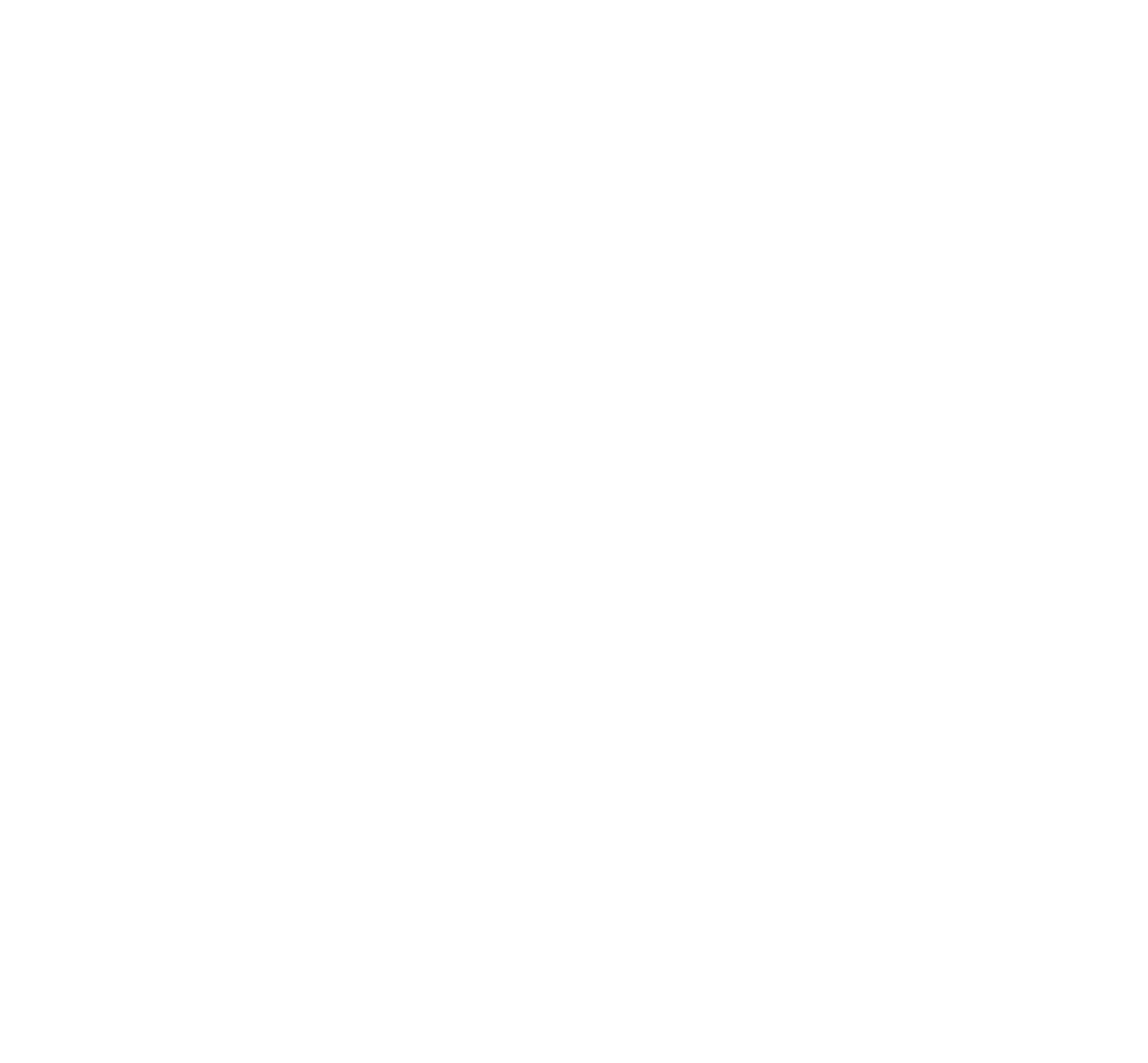 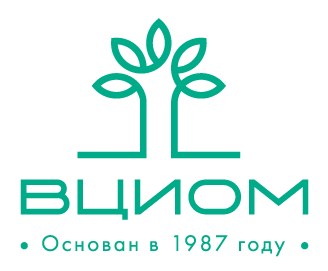 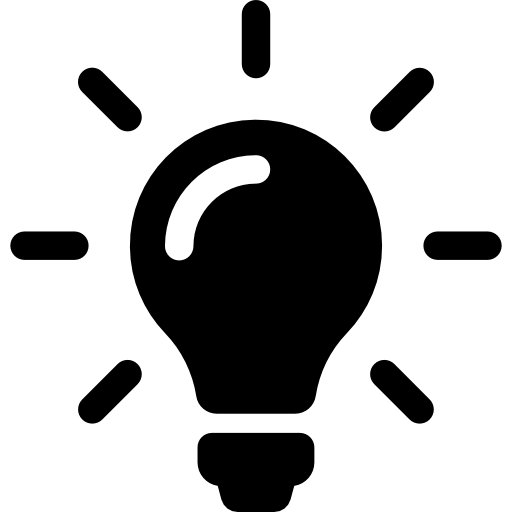 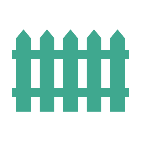 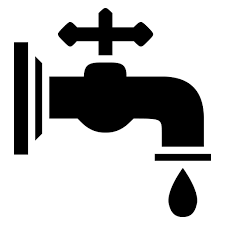 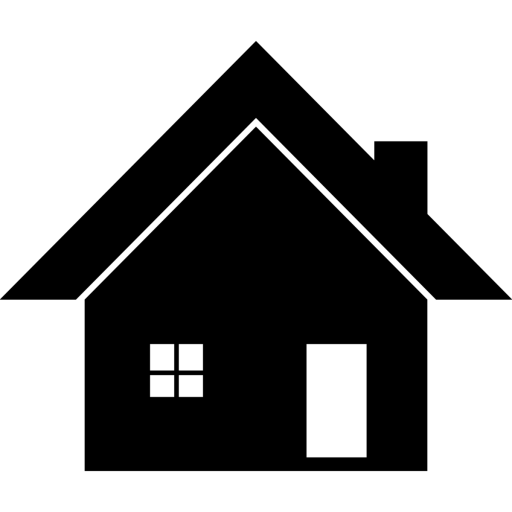 Информированность владельцев  квартир в многоквартирных домах
о том, что в ходе капитального ремонта можно проводить энергоэффективные мероприятия, в результате которых будет снижаться плата за коммунальные услуги
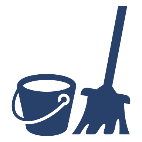 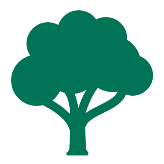 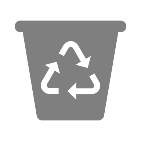 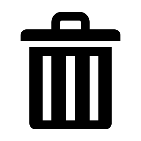 Информированность об энергоэффективных мероприятиях, в результате которых снижается плата за коммунальные услуги
Знаете ли Вы или сейчас слышите впервые о том, что в ходе капитального ремонта можно проводить энергоэффективные мероприятия, в результате которых будет снижаться плата за коммунальные услуги?

Диаграммы 12-13
в % от жителей многоквартирных домов, n=933
Пол
Возрастные группы
Материальное положение
Тип населенного пункта
Уровень информированности о том, что в ходе капитального ремонта можно проводить энергоэффективные мероприятия, в результате которых будет снижаться плата за коммунальные услуги, достаточно низкий – слышало об этом в той или иной мере более четверти опрошенных (6% - хорошо знают, а 21% - что-то слышало), а впервые услышало 73% опрошенных.
Доля осведомленных несколько выше среди мужчин (31%), респондентов в возрасте 45-59 лет (33%) и 60 лет и старше (35%), людей с хорошим материальным положением (34%), жителей городов-миллионников и крупных городов (по 31% соответственно), а также тех, кто проживает в Южном и Приволжском федеральных округах (32% и 33% соответственно).
Федеральный округ
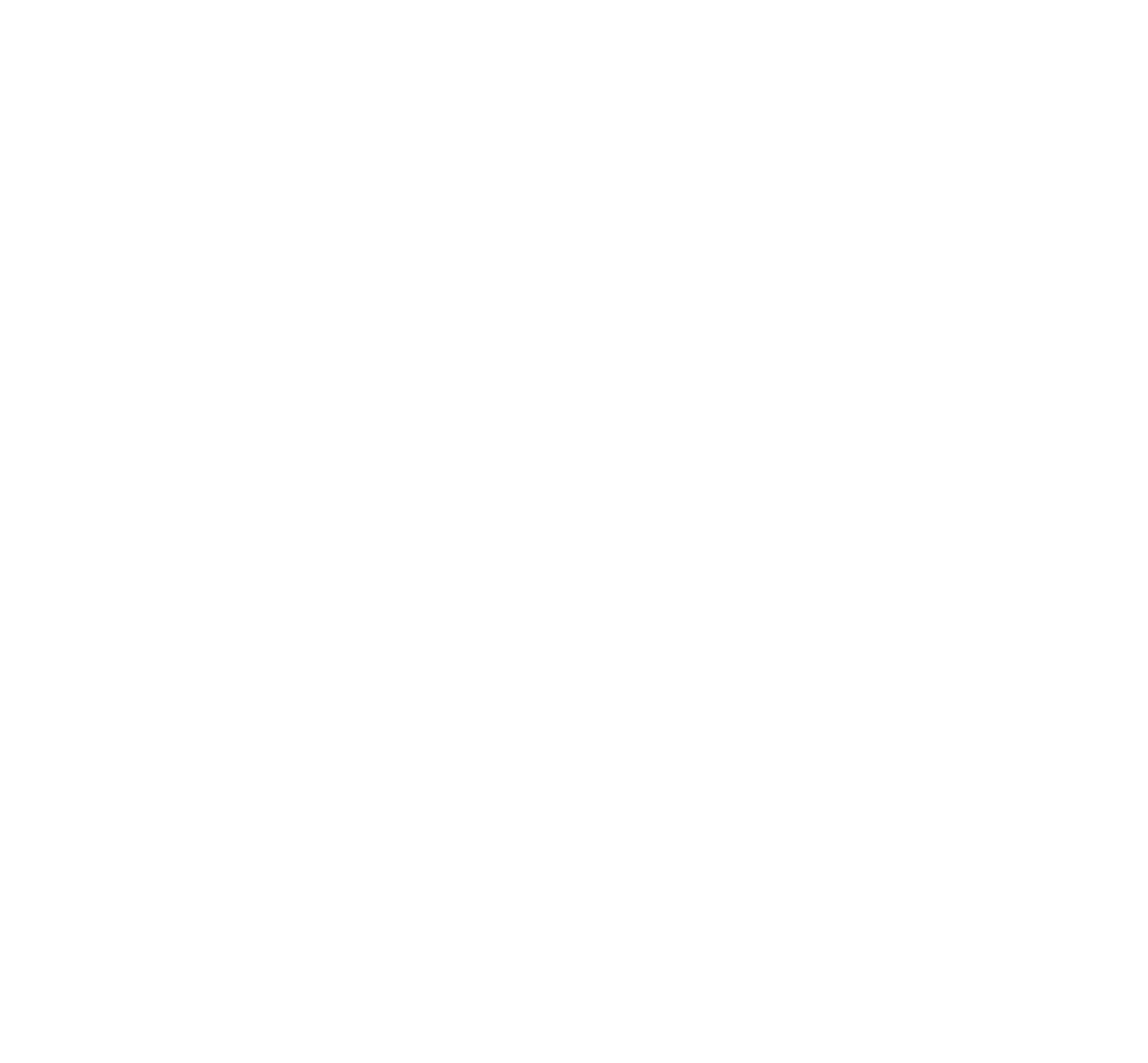 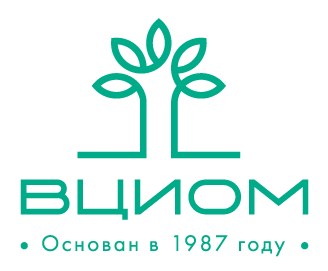 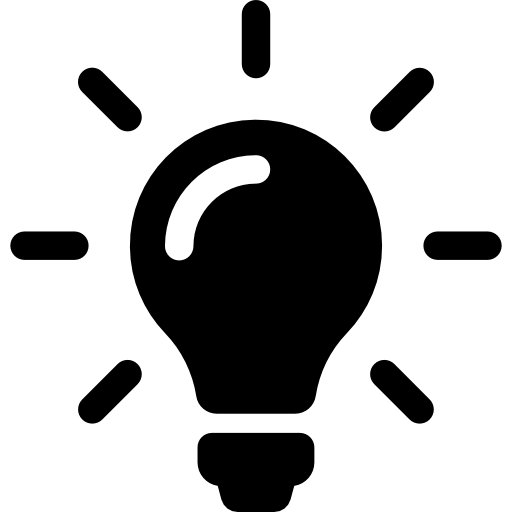 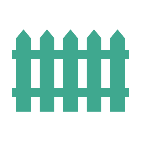 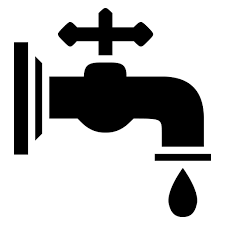 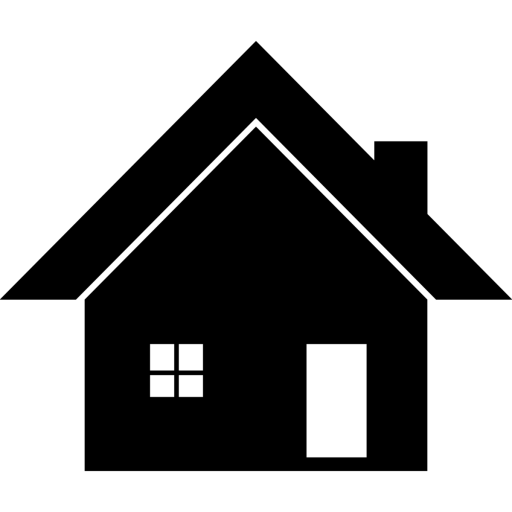 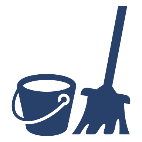 Активность жильцов в сфере жилищно-коммунального хозяйства
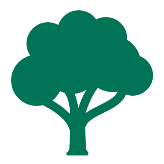 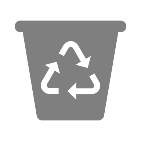 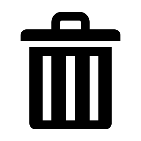 Активность жильцов в сфере жилищно-коммунального хозяйства
Скажите, что из перечисленного Вы делали? 

Диаграмма 14
в % от жителей многоквартирных домов, без затруднившихся с ответом
(в первом квартале 2020: n=1008, во втором 2020: n=969, в первом 2021: n=939, во втором 2021: n=933)
Июнь 2020
Декабрь 2020
Июнь 2021
Декабрь 2021
Другие виды активности жильцов в сфере жилищно-коммунального хозяйства
Скажите, что из перечисленного Вы делали? (% от тех, кто дал свой ответ – 11%);

Диаграмма 15
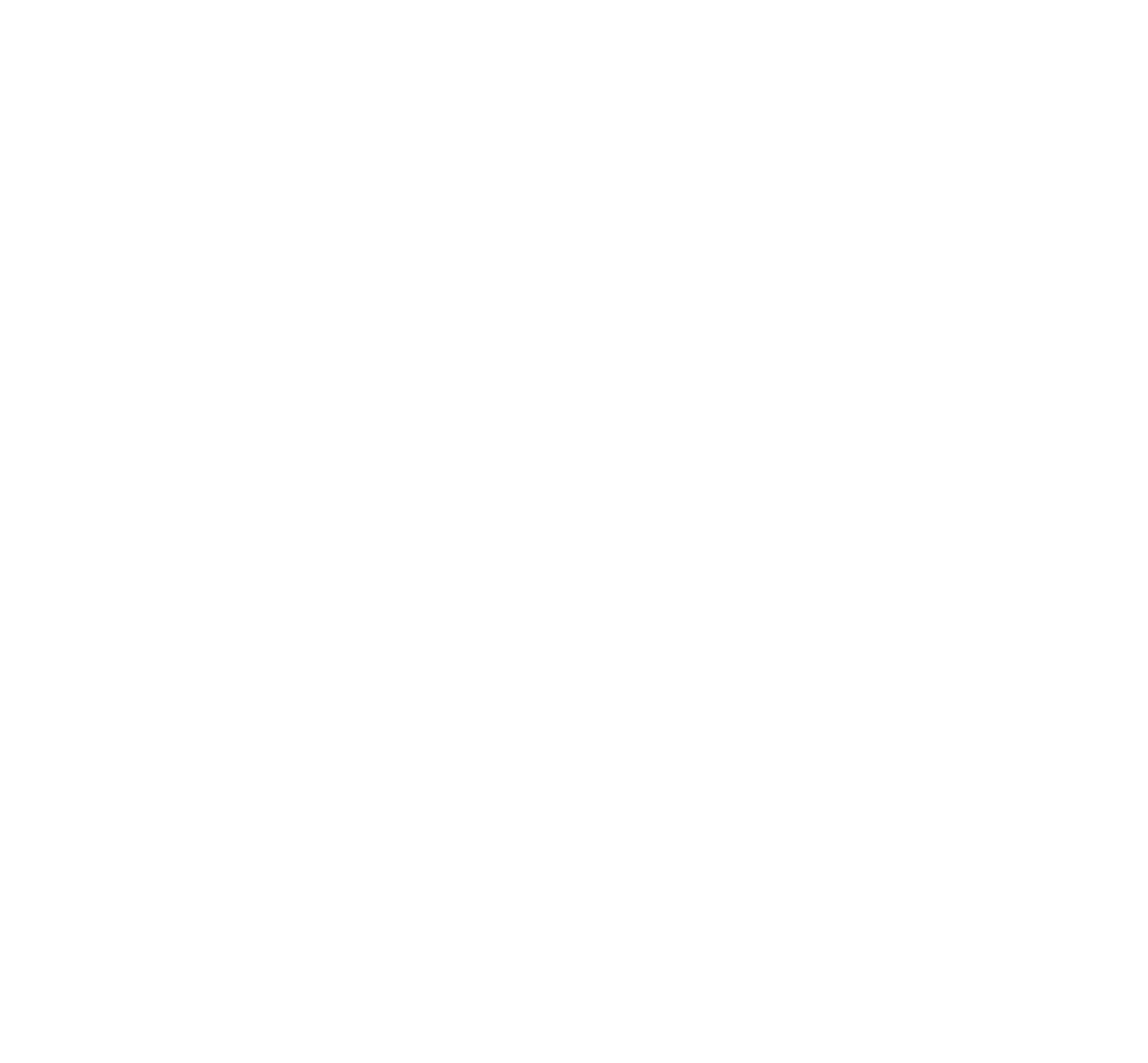 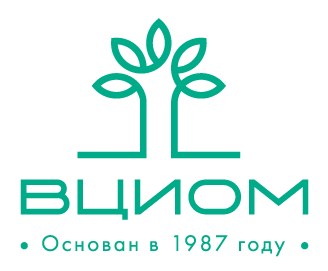 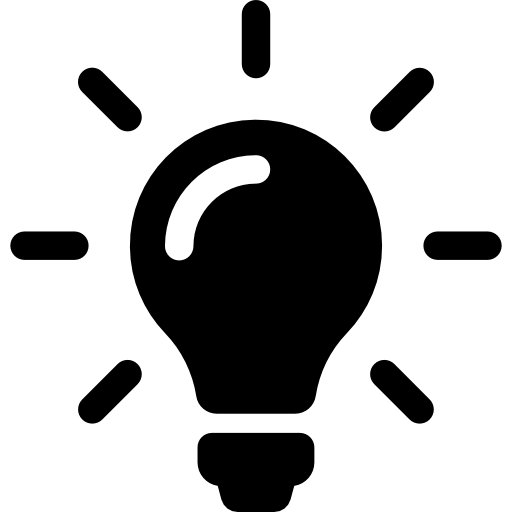 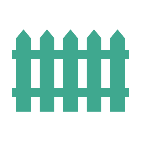 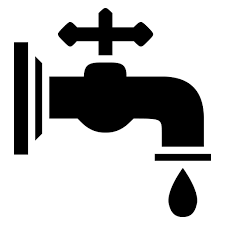 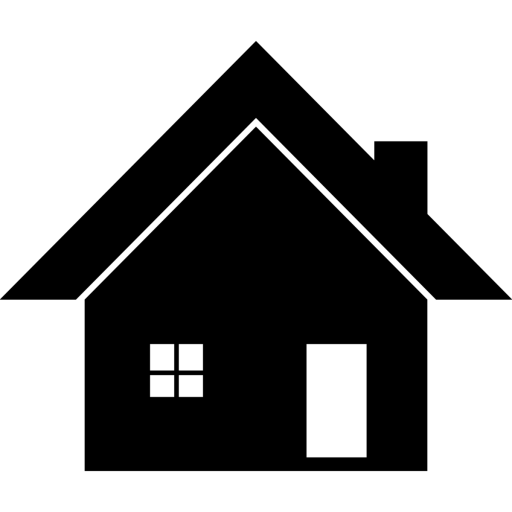 Наиболее распространенные
проблемы организации и проведения  капитального ремонта в многоквартирном доме
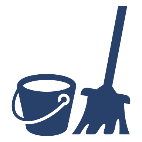 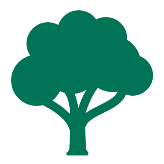 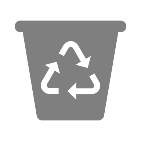 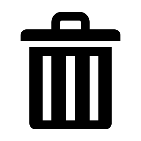 Наиболее распространенные проблемы организации и
проведения капитального ремонта в многоквартирном доме
Известно ли Вам о каких-либо проблемах или сложностях, связанных с проведением капитального ремонта в  многоквартирном доме – Вашем или Ваших знакомых? Если да, то о каких проблемах Вам известно?

Диаграмма 16
в % от жителей многоквартирных домов, n=933
Как и в прошлом замере, более половины опрошенных целевой аудитории (59%) слышали о проблемах и сложностях, связанных с проведением капитального ремонта в многоквартирном доме. 
Стабильно чаще всего респонденты называют плохую информированность жильцов о деталях проведения ремонта (30%), низкое качество проведенного капитального ремонта (26%) и несоблюдение сроков проведения капитального ремонта (17%).
Наиболее распространенные проблемы организации и
проведения капитального ремонта в многоквартирном доме
Известно ли Вам о каких-либо проблемах или сложностях, связанных с проведением капитального ремонта в
многоквартирном доме – Вашем или Ваших знакомых? Если да, то о каких проблемах Вам известно?
Таблица 1
в % от жителей многоквартирных домов, n=933
Чаще других обо всех исследуемых проблемах говорили жители Центрального и Северо-Западного федеральных округов (только 37-38% опрошенных не слышали о них). 
Реже других о плохой информированности жильцов говорили жители многоквартирных домов Южного ФО (22%) и Сибирского ФО (22%), о низком качестве ремонта – Уральского ФО (20%) и Южного (22%), о несоблюдении сроков ремонта – Южного ФО (11%), а о сложностях с принятием решения о капитальном ремонте, включением дома в программу – Южного ФО (9%).
Наиболее распространенные проблемы организации и
проведения капитального ремонта в многоквартирном доме
Известно ли Вам о каких-либо проблемах или сложностях, связанных с проведением капитального ремонта в
многоквартирном доме – Вашем или Ваших знакомых? Если да, то о каких проблемах Вам известно?
Таблица 2
в % от жителей многоквартирных домов, n=933
Несколько чаще о проблемах в организации и проведении капитального ремонта говорят жители средних городов (100-500 тыс. населения) – 37% опрошенных неизвестно о тестируемых проблемах. Чаще других о плохой информированности жильцов говорили те, кто проживает в крупных городах (500-950 тыс. населения) (34%), а реже – жители городов-миллионников (24%).
О низком качестве проведенного ремонта больше других упоминали жильцы многоквартирных домов Москвы и Санкт-Петербурга (30%), а реже - крупных городов (20%).
О несоблюдении сроков реже остальных говорили жители средних городов (13%), а о сложности принятия решения – двух столиц (8%).
Наиболее распространенные проблемы организации и
проведения капитального ремонта в многоквартирном доме
Известно ли Вам о каких-либо проблемах или сложностях, связанных с проведением капитального ремонта в
многоквартирном доме – Вашем или Ваших знакомых? Если да, то о каких проблемах Вам известно?*


Таблица 3
в % от жителей многоквартирных домов, n=933
Респонденты, испытывающие материальные трудности, чаще остальных говорили обо всех исследуемых проблемах. Доля тех, кто не слышал о проблемах среди них составила 35% опрошенных, в то время как информировано – 65%.
По-прежнему, реже о тестируемых проблемах или сложностях, связанных с проведением капитального ремонта в многоквартирном доме упоминают респонденты с хорошим материальным положением – около половины представителей аудитории не слышали о них (48%).
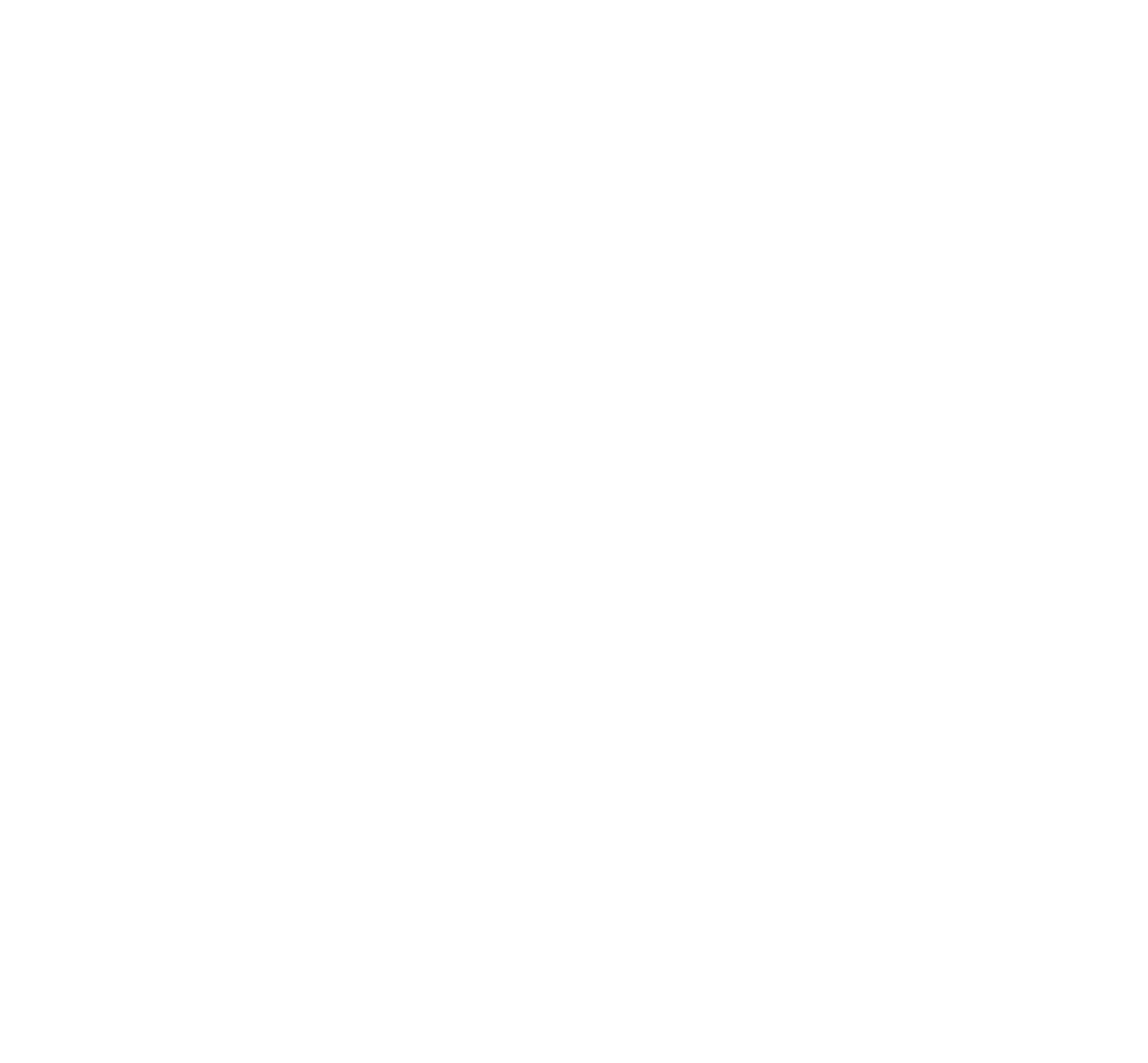 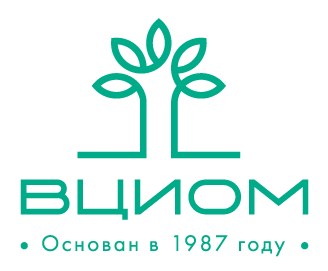 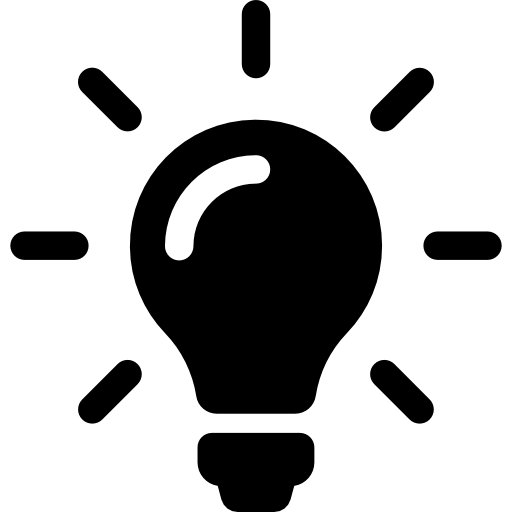 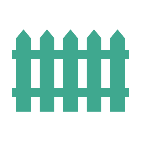 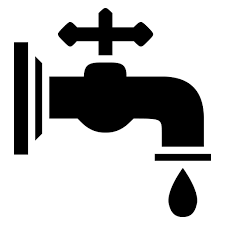 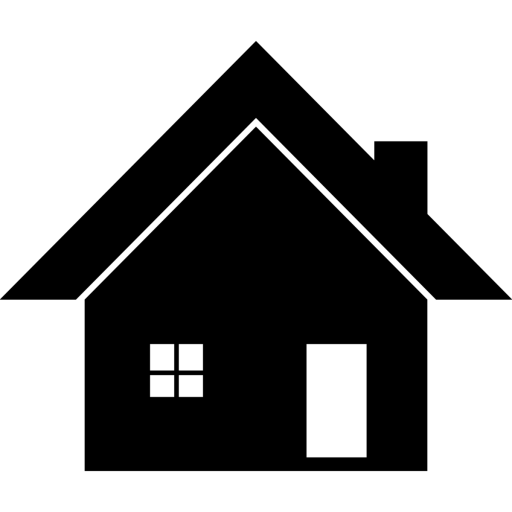 Отношение к программе по переселению граждан из аварийного жилищного фонда
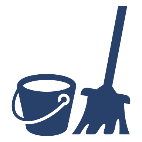 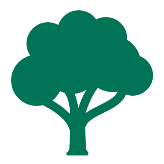 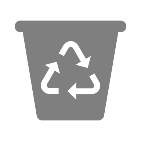 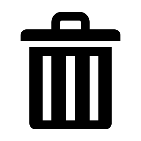 Отношение к программе по переселению граждан из аварийного жилищного фонда
Одобряете ли Вы или не одобряете реализуемую государством программу по переселению граждан из аварийного жилищного фонда?
Диаграмма 20
доля одобряющих в %, n=933
Диаграмма 19
в % от жителей многоквартирных домов, n=933
82
83
91
85
Все также абсолютное большинство опрошенных одобряют государственную программу по переселению граждан из аварийного жилищного фонда (85%). При этом наблюдается прирост в доле таких жителей многоквартирных домов по отношению к декабрю прошлого года (+3 п.п.). 
Среди одобряющих программу, чаще встречаются респонденты 60 лет и старше (91%), женщины (89%) и люди с неполным средним образованием (89%), а реже – молодежь 18-24 лет (77%).
Отношение к программе по переселению граждан из аварийного жилищного фонда
Диаграмма 18
доля одобряющих в %, n=933
Диаграмма 19
доля одобряющих в %, n=933
Условно больше других аудиторий одобряют программу переселения из аварийного жилья крупных городов (500-950 тыс.) (90%) и жители Южного (92%), Северо-Кавказского и Уральского федеральных округов (по 90% соответственно).  А реже – жители городов-миллионников (79%), Москвы и Санкт-Петербурга (81%), Северо-Западного и Сибирского федеральных округов (по 82% соответственно).
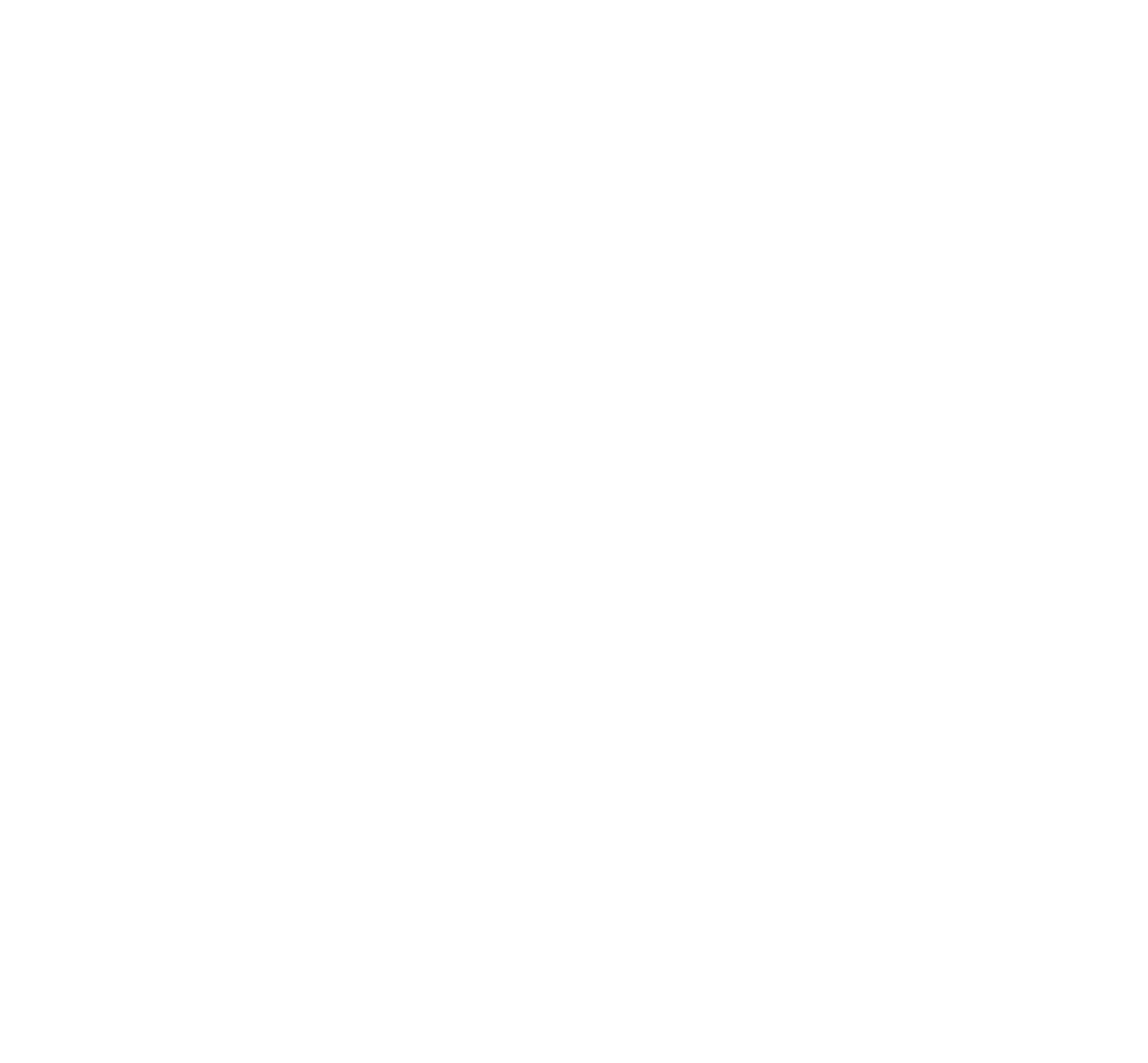 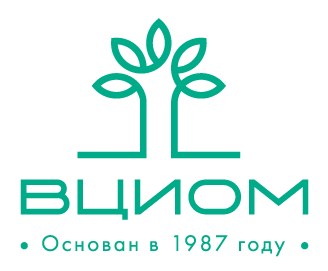 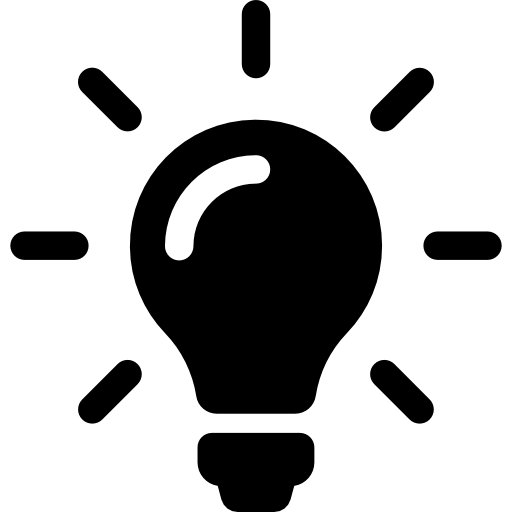 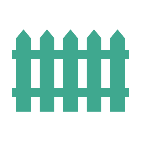 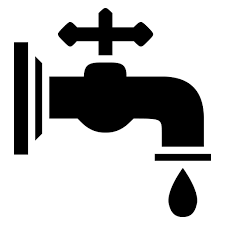 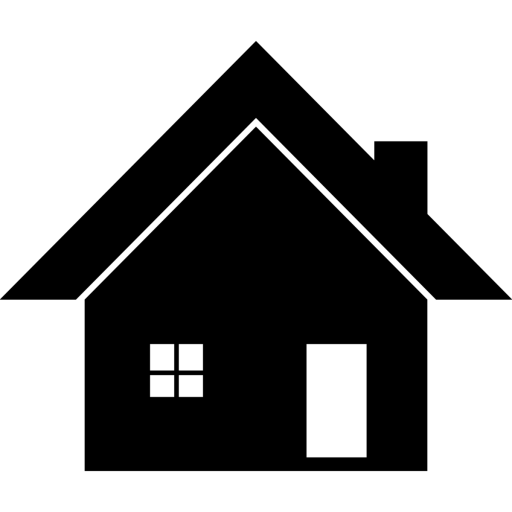 Предпочтения россиян в выборе источника информации о новостях, происходящих в сфере ЖКХ
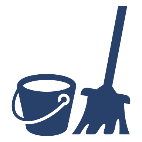 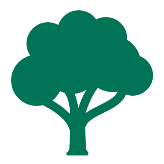 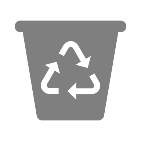 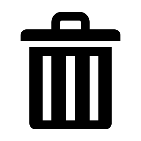 Предпочтения россиян в выборе источника информации о новостях, происходящих в сфере ЖКХ
Интересуют ли Вас новости о том, что происходит в сфере ЖКХ? Если да, то из каких источников Вам
было бы удобно такие новости узнавать?*
Таблица 4
в % от жителей многоквартирных домов по полу и возрасту, n=933
Стабильно большинство опрошенных интересуется информацией в сфере ЖКХ (84% жителей многоквартирных домов). По-прежнему, лидирующую позицию в качестве предпочтительного источника занимает интернет (51%). Более трети также говорили, что им удобно получать сведения об исследуемой сфере через телевидение, а каждый пятый назвал информационные материалы, присылаемые по почте (20%).
Неизменно менее интересны новости из сферы ЖКХ для молодежи до 24 лет (26% не интересуются ими). 
Чем старше возраст респондентов, тем более удобно для них телевидение в качестве источника информации.
* Сумма ответов превышает 100%, так как вопрос предполагал возможность выбора нескольких вариантов ответов
Предпочтения россиян в выборе источника информации о  новостях, происходящих в сфере ЖКХ
Интересуют ли Вас новости о том, что происходит в сфере ЖКХ? Если да, то из каких источников Вам
было бы удобно такие новости узнавать?*
Таблица 5
в % от жителей многоквартирных домов по уровню образования, n=933
Во всех аудиториях наиболее популярный источник информации о сфере ЖКХ – интернет (40-57% опрошенных). 
Чаще других информационные материалы, присылаемые по почте  в качестве удобного источника получения информации называли респонденты с высшим образованием (23%), а реже – с неполным средним образованием (3%).  Помимо этого для тех, у кого неполное среднее образование не удобно получать сведения о происходящем в сфере ЖКХ из газет и радио (4% и 2% соответственно). 
Доля тех, кто не интересуется новостями исследуемой сферы несколько выше среди жителей многоквартирных домов со средним образованием (23%).
* Сумма ответов превышает 100%, так как вопрос предполагал возможность выбора нескольких вариантов ответов
Предпочтения россиян в выборе источника информации о  новостях, происходящих в сфере ЖКХ
Интересуют ли Вас новости о том, что происходит в сфере ЖКХ? Если да, то из каких источников Вам
было бы удобно такие новости узнавать?*
Таблица 6
в % от жителей многоквартирных домов по типу населенного пункта, n=933
Наиболее популярный канал получения новостей о ЖКХ – интернет. Он оказался самым востребованным среди жителей всех типов населенных пунктов  (49-55% опрошенных назвали его). 
Помимо интернета жителям средних городов (100-500 тыс. населения) удобно получать информации по телевидению (44%).
Чаще других в качестве удобного источника информирования называли информационные материалы, присылаемые по почте среди жителей двух столиц (28%). А встречи и консультации с представителями муниципальной власти и специалистами сферы ЖКХ – жители городов-миллионников (24%).
Условно больше других интересуются новостями в сфере ЖКХ жители городов-миллионников (90%), а меньше – жители малых городов (18% респондентов не интересуются ими, еще 3% затруднились ответить на вопрос).
* Сумма ответов превышает 100%, так как вопрос предполагал возможность выбора нескольких вариантов ответов
Предпочтения россиян в выборе источника информации о  новостях, происходящих в сфере ЖКХ
Интересуют ли Вас новости о том, что происходит в сфере ЖКХ? Если да, то из каких источников Вам
было бы удобно такие новости узнавать?*
Таблица 7
в % от жителей многоквартирных домов по федеральным округам, n=933
Доля тех, кто интересуется новостями по исследуемой сфере выше среди жителей Южного ФО (только 4% опрошенных отметили, что не интересуются ими), а тех, кто не интересуется ими – среди жителей Дальневосточного ФО (23% не интересуются, а 2% - затруднились ответить).
Интернет в качестве удобного источника информирования лидирует среди жителей всех федеральных округов (40%-61% опрошенных). Помимо интернета чаще других говорили, что им удобно узнавать новости о сфере ЖКХ по телевидению, жители Южного ФО (51%), Уральского  ФО (46%) и Дальневосточного ФО (47%).
Чаще остальных аудиторий встречи и консультации с представителями муниципальной власти и специалистами сферы ЖКХ упоминали жители Северо-Кавказского ФО (30%).
Жители Северо-Кавказского ФО реже называли информационные материалы, присылаемые по почте (3%), а также газеты и радио (по 5% опрошенных соответственно) в качестве удобных источников получения информации. А среди жителей Приволжского  ФО реже отмечалось радио (6%), а среди жителей Дальневосточного ФО – газеты и радио (8% и 4% соответственно).
* Сумма ответов превышает 100%, так как вопрос предполагал возможность выбора нескольких вариантов ответов
Предпочтения россиян в выборе источника информации о  новостях, происходящих в сфере ЖКХ
Интересуют ли Вас новости о том, что происходит в сфере ЖКХ? Если да, то из каких источников Вам
было бы удобно такие новости узнавать?*
Таблица 8
в % от жителей многоквартирных домов по уровню дохода (квинтильным группам), n=933
Интернет и телевидение – наиболее предпочтительные источники получения информации о сфере ЖКХ независимо от материального положения.
По-прежнему фиксируется, что, чем выше уровень дохода жителей многоквартирных домов, тем меньше интереса представляют для них новости по ЖКХ.
* Сумма ответов превышает 100%, так как вопрос предполагал возможность выбора нескольких вариантов ответов
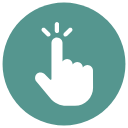 ВЦИОМ
на расстоянии одного клика
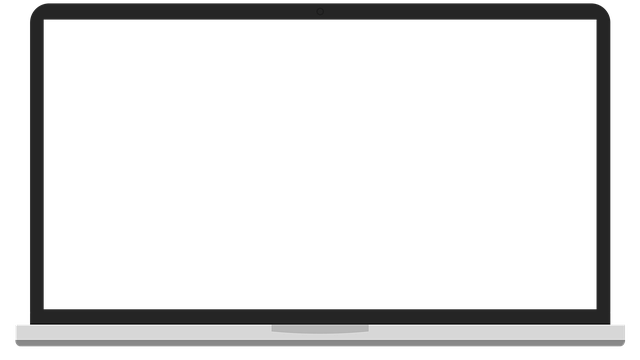 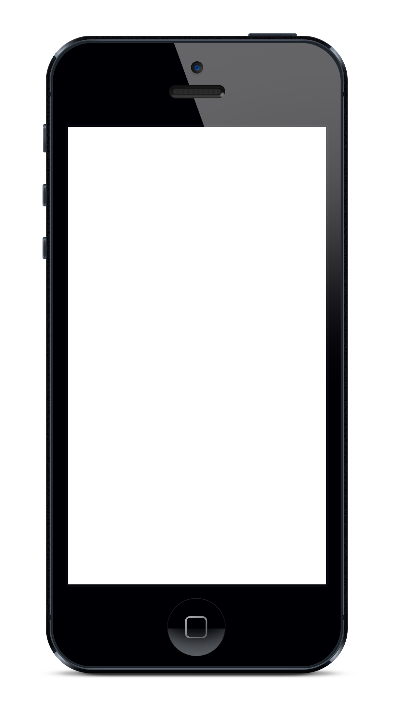 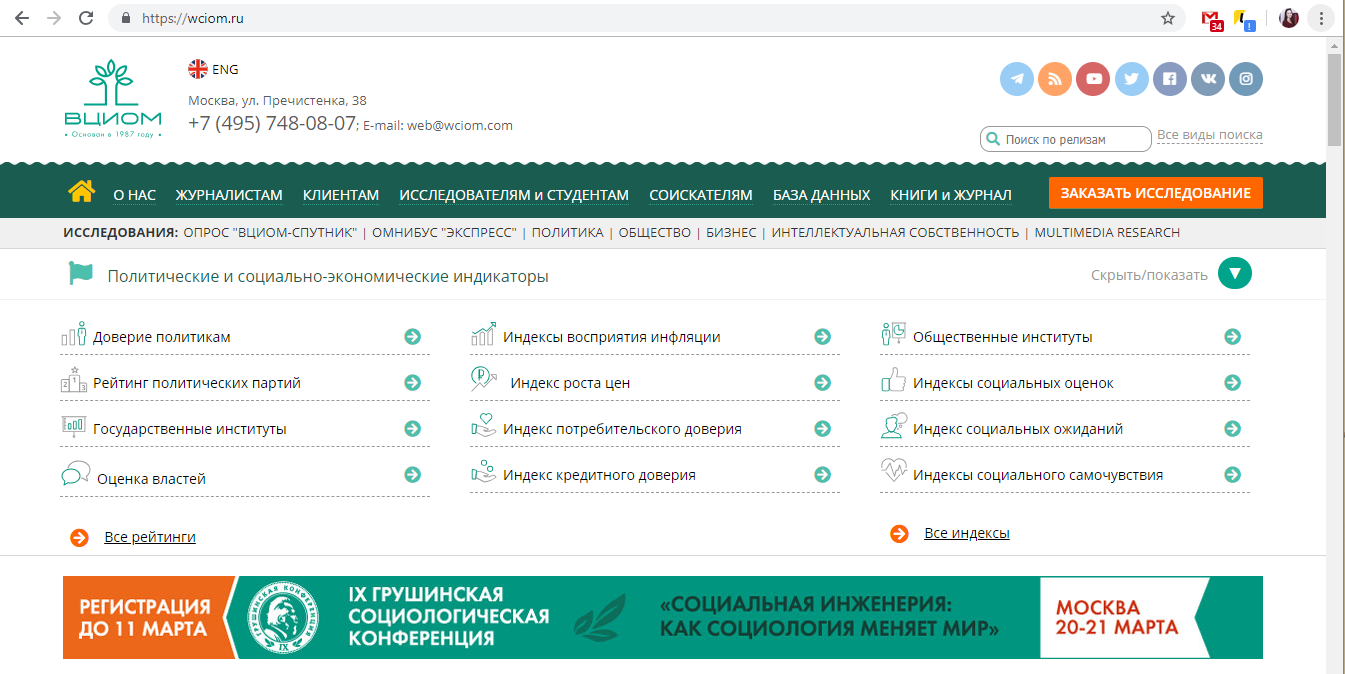 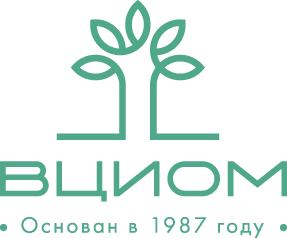 WCIOM.RU
Google play
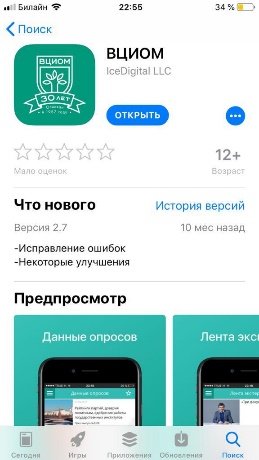 App Store
ЗНАТЬ,
ЧТОБЫ ПОБЕЖДАТЬ!
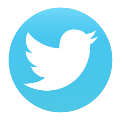 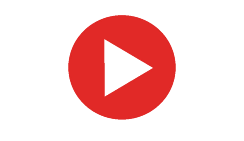 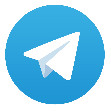 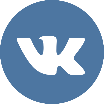 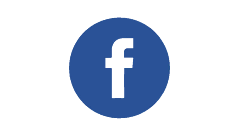 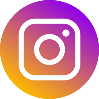